Who is Max Kelada?
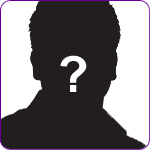 Let’s remember:
Max Kelada –
is short
has a sturdy build
is clean-shaven
is dark-skinned
has a fleshy, hooked nose
has large, lustrous, liquid eyes
has long, black, sleek, curly hair

Copy this description into your notebook.
Here are some useful phrases for describing physical appearance. Copy them into your notebook too.
going bald
a youthful appearance
thick/thin hair
straight, silky hair
a thick mustache
a disheveled/well-groomed appearance
unshaven
a full beard
a pale/dark /reddish /olive complexion
You are going to see photographs of different men. Look at each one and explain why you think the man is/isn’t Max Kelada. Use the words in your notebooks.
Is this Max Kelada?
Is this Max Kelada?
Is this Max Kelada?
Is this Max Kelada?
Is this Max Kelada?
Is this Max Kelada?
Is this Max Kelada?
Is this man Max Kelada?
Okay so he isn’t but imagine him with a darker complexion and longer hair.
You see…I tried unsuccessfully to find Max Kelada online.
Can you find him?